Underpinning knowledge
Mix of livestream, directed study and F2F, rotation of learners
Option 1, All learners remote classes via BBB
Option 2, learners present and remote classes simultaneously
Option 3, Mix of both options
Workshops/practical work
Recording demos 
Prior, during and post workshops
Casting to avoid learners clustering
Technology
Teacher
Headset
Digitising tablet
Second screen
Classroom
Wide-angle camera
Close up camera
Microphone
Multiple screens
Workshop
Camera
Headcam
Lighting
Tripod
Option 2: Duel delivery
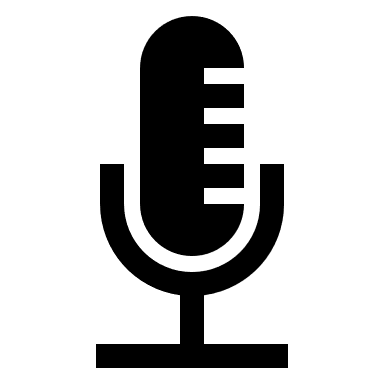 BBB +whiteboard
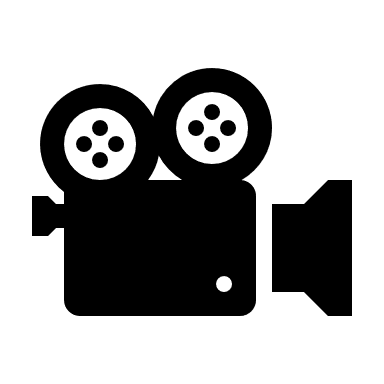 College day/block
Teacher
Attending learner
Remote learner
9.00
Classroom
Time
Classroom
Teaching
Directed study
Livestream lesson
Livestream lesson
Livestream lesson
Practical/workshop
Practical/workshop
Directed study
Support and feedback
Directed study
Group 1
Group 2
Group 3
Rotation
models
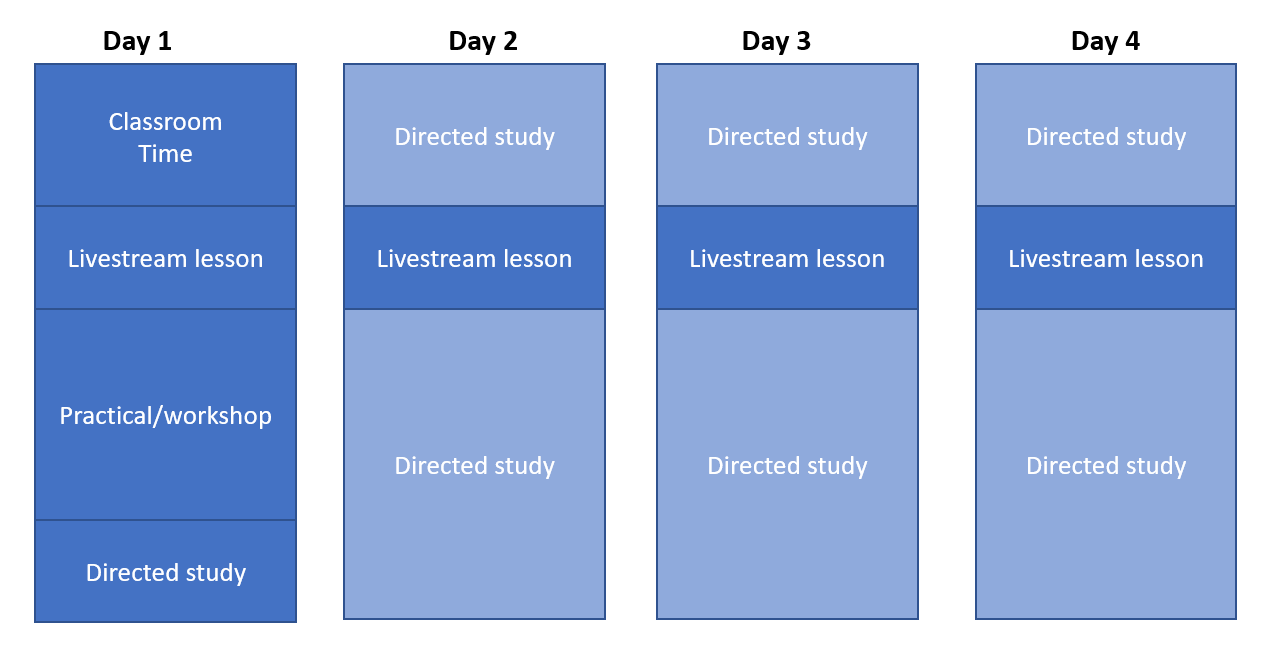 Day/block 1
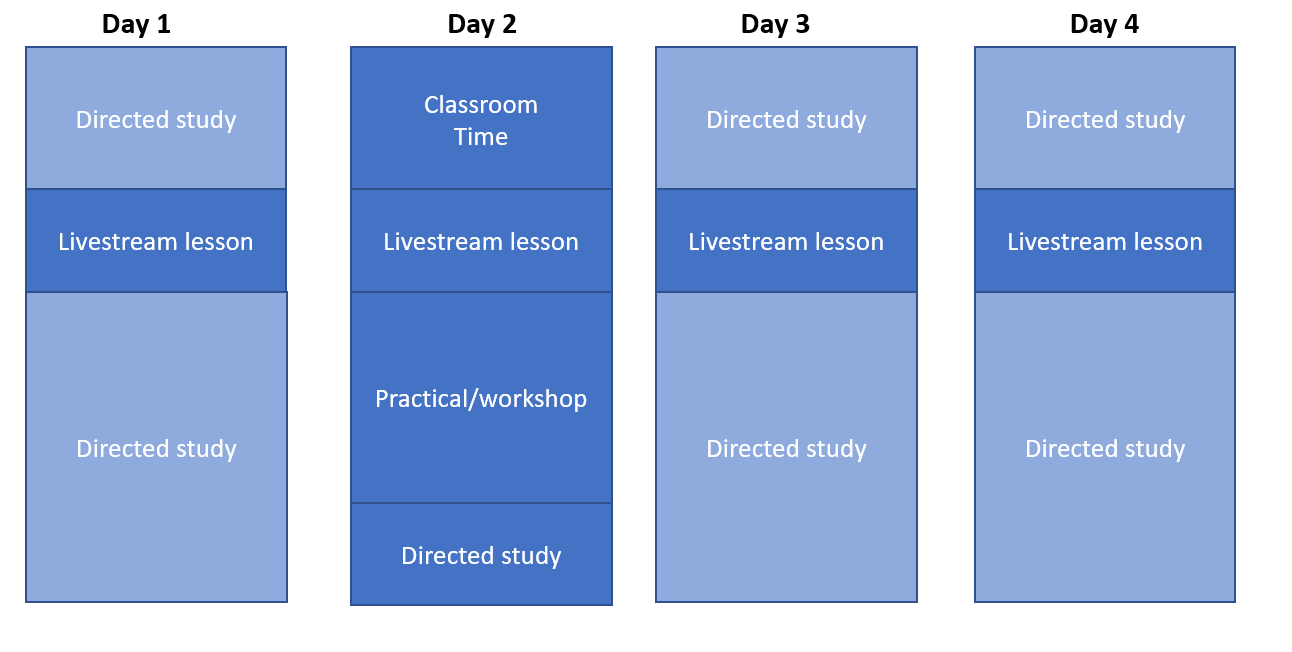 “7”
Day /block 2
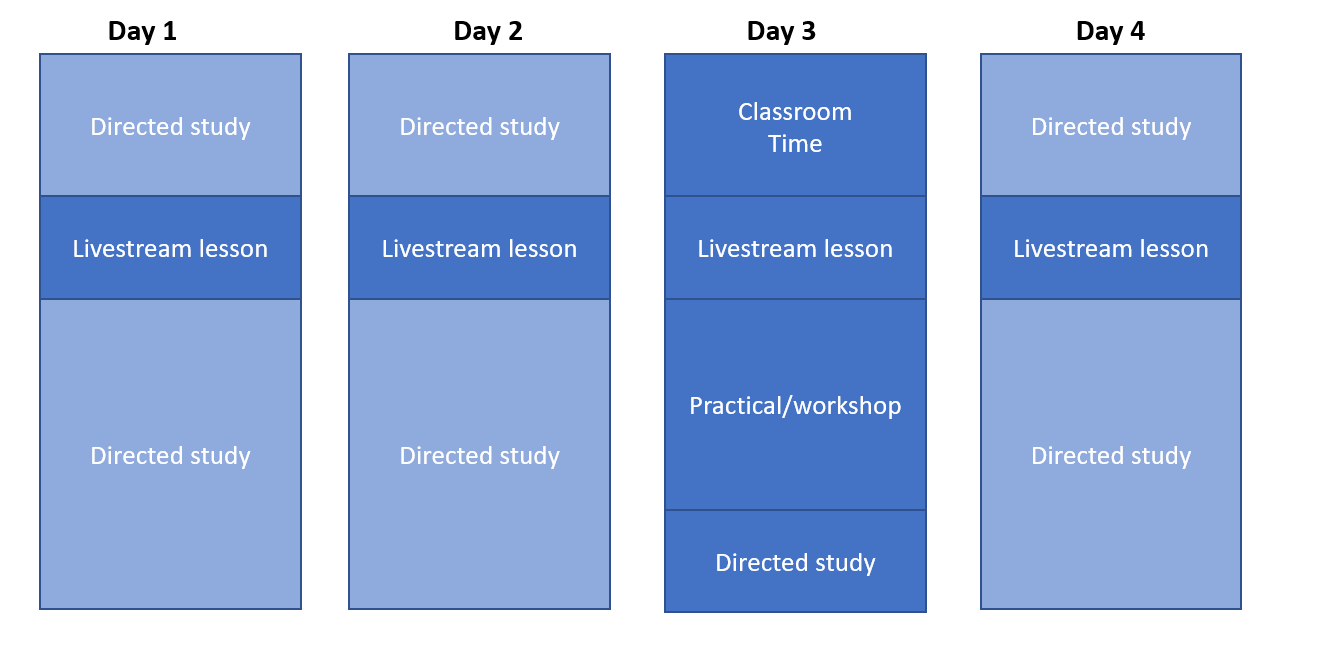 Day /block 3
Pedagogy
https://www.blendedlearning.org/models/#lab
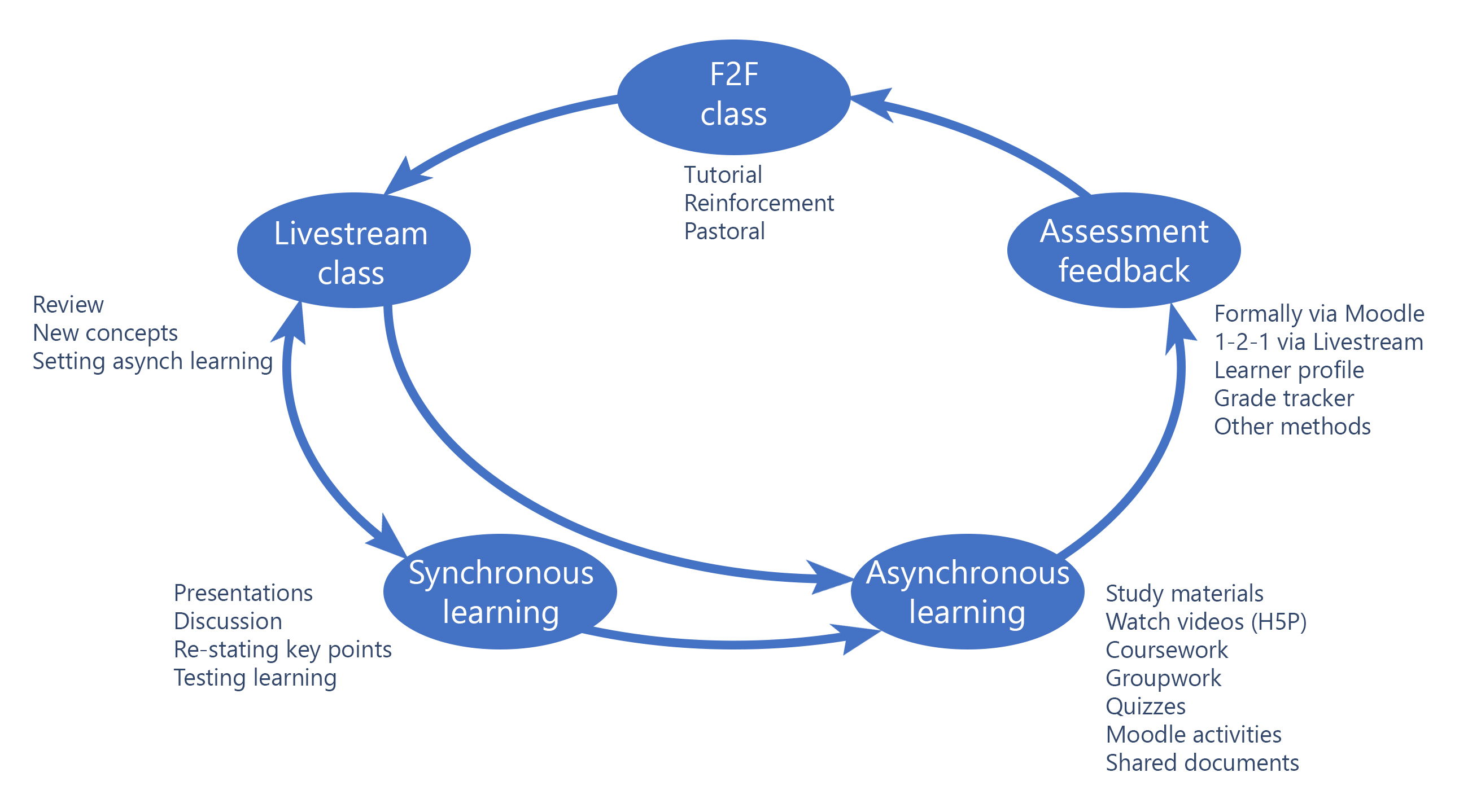 Training
Workshop technology
Basic IT!
Synchronous technology
Asynchronous technology
Classroom technology
Pedagogy
Support
Redeployment of the directed study team
Joint team set up combining  technical and pedagogy experts
New physical space created
Setup with the technology
Online support desk ticketing system
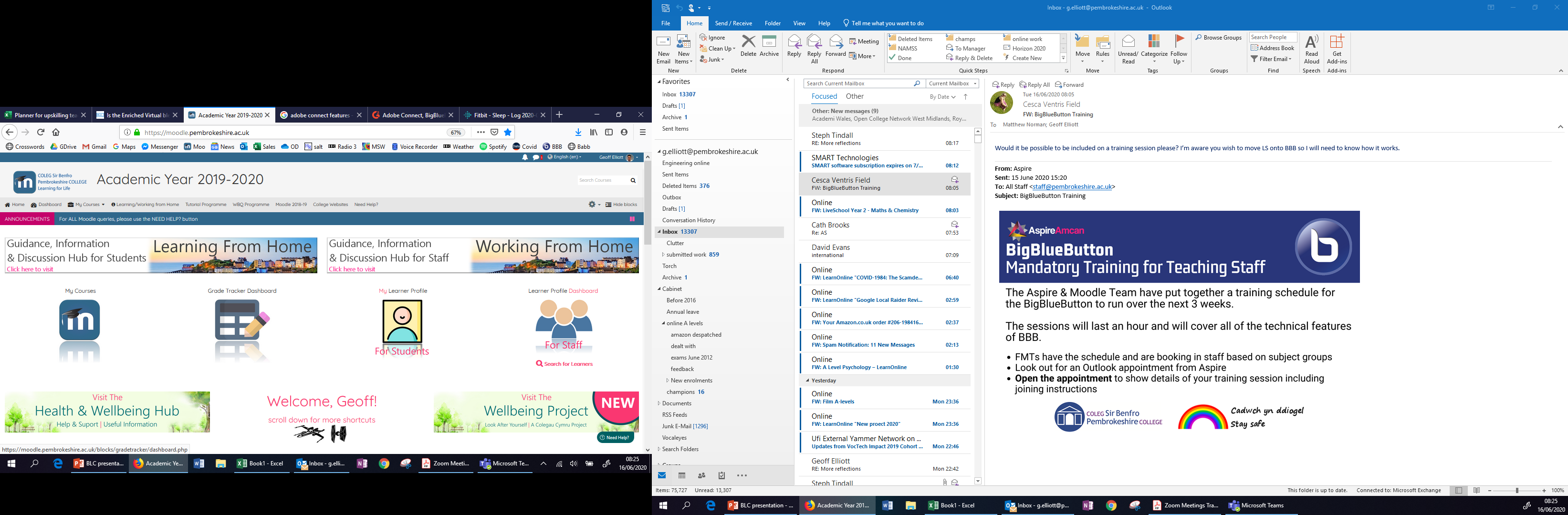 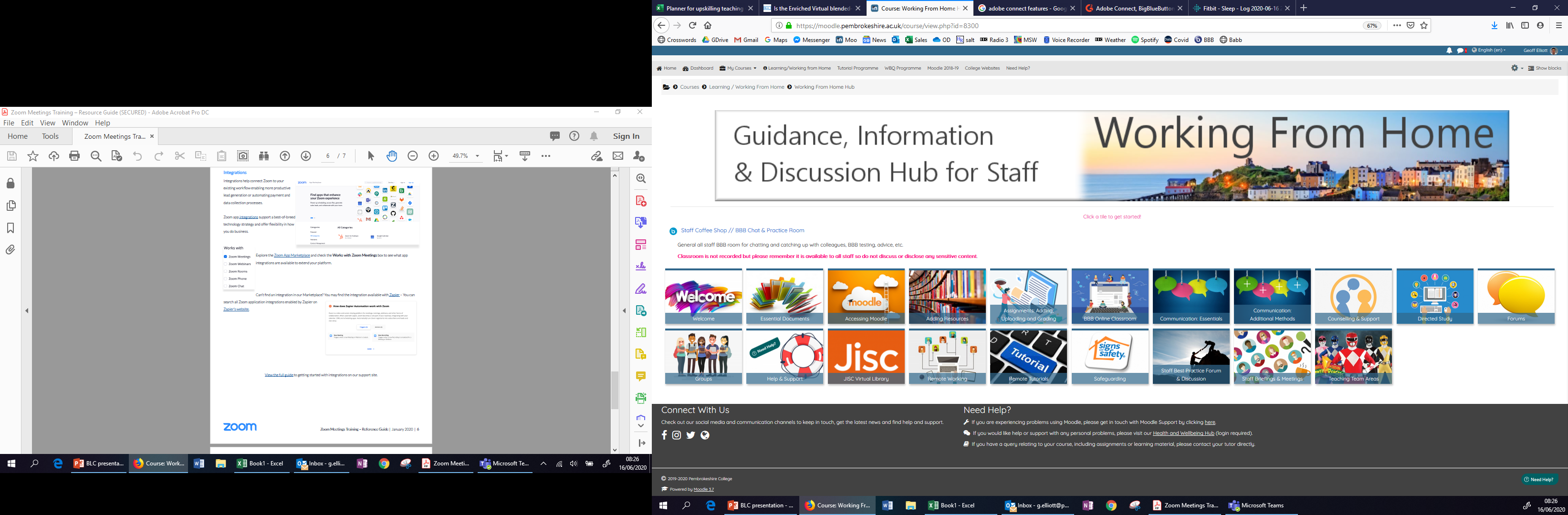 Challenges
Engagement
Staff skills